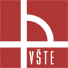 Vysoká škola technická a ekonomická v Českých Budějovicích
Ústav technicko-technologický
ZDRAVOTNÍ RIZIKO PŘI UŽÍVÁNÍ PLASTOVÝCH OKEN V DOMECH PRO SENIORY
Autor diplomové práce: Bc. Lenka Cábová, DiS.
Vedoucí diplomové práce: doc. Ing. Václav Kupilík, CSc.
Oponent diplomové práce: Mgr. Jana Hlebová

červen 2017
OSNOVA PREZENTACE
Cíl práce
Provoz a požární prevence domů pro seniory
Požáry domů pro seniory
Zásady návrhu PBŘ domů pro seniory
Aktivní a pasivní prvky požární ochrany
Řešený objekt
Plasty nejčastěji užívané ve stavebnictví
Vlastnosti profilů plastových oken
Evakuace
Normová křivka požáru
Výsledky výpočtu odhořívání chlorovodíku z platových oken
Návrh opatření
Otázky vedoucího a oponenta diplomové práce
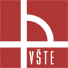 Zdravotní riziko při užívání plastových oken v domech pro seniory
Bc. Lenka Cábová, DiS., 6466
Vysoká škola technická a ekonomická v Českých Budějovicích
CÍL PRÁCE
Ucelení požární bezpečnosti domů s pečovatelskou službou dle jejich provozu a současně platné legislativy

Porovnání normového požáru v běžném pokoji a společenské místnosti v domě pro seniory s výpočtem úniku chlorovodíku při zahřívání plastových oken
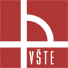 Zdravotní riziko při užívání plastových oken v domech pro seniory
Bc. Lenka Cábová, DiS., 6466
Vysoká škola technická a ekonomická v Českých Budějovicích
PROVOZ A POŘÁRNÍ PREVENCE DOMŮ PRO SENIORY
Provoz domů pro seniory

Povinnosti provozovatelů domů pro seniory ve vztahu k požární prevenci
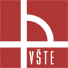 Zdravotní riziko při užívání plastových oken v domech pro seniory
Bc. Lenka Cábová, DiS., 6466
Vysoká škola technická a ekonomická v Českých Budějovicích
POŽÁRY DOMŮ PRO SENIORY
Požár zářivky na chodbě domova důchodců
Zdroj: Pozary. [online]
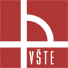 Zdravotní riziko při užívání plastových oken v domech pro seniory
Bc. Lenka Cábová, DiS., 6466
Vysoká škola technická a ekonomická v Českých Budějovicích
POŽÁRY DOMŮ PRO SENIORY
Následky požáru vánočního stromečku
Zdroj: Pozary. [online]
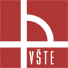 Zdravotní riziko při užívání plastových oken v domech pro seniory
Bc. Lenka Cábová, DiS., 6466
Vysoká škola technická a ekonomická v Českých Budějovicích
ZÁSADY NÁVRHU PBŘ DOMŮ PRO SENIORYLegislativa
Zákon č. 133/1985 Sb., o požární ochraně 

Vyhláška 246/2001 Sb., o stanovení podmínek požární bezpečnosti a výkonu státního požárního dozoru 

Vyhláška 23/2008 o technických podmínkách požární ochrany staveb
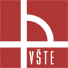 Zdravotní riziko při užívání plastových oken v domech pro seniory
Bc. Lenka Cábová, DiS., 6466
Vysoká škola technická a ekonomická v Českých Budějovicích
ZÁSADY NÁVRHU PBŘ DOMŮ PRO SENIORYLegislativa
ČSN 730802:2009 Požární bezpečnost staveb - Nevýrobní objekty

ČSN 730810:2016 Požární bezpečnost staveb - Společná ustanovení

ČSN 730818/Z1:2002 Požární bezpečnost staveb - Obsazení objektů osobami 

ČSN 730821/ed.2:2007 Požární bezpečnost staveb - Požární odolnost stavebních konstrukcí
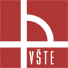 Zdravotní riziko při užívání plastových oken v domech pro seniory
Bc. Lenka Cábová, DiS., 6466
Vysoká škola technická a ekonomická v Českých Budějovicích
ZÁSADY NÁVRHU PBŘ DOMŮ PRO SENIORYLegislativa
ČSN 730833:2010 Požární bezpečnost staveb - Budovy pro bydlení a ubytování 

ČSN 730834:2011 Požární bezpečnost staveb – Změny staveb

ČSN 730835:Z1, Z2:2013 Požární bezpečnost staveb – Budovy zdravotnických zařízení a sociální péče

ČSN 730873:2011 Požární bezpečnost staveb – Zásobování požární vodou
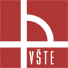 Zdravotní riziko při užívání plastových oken v domech pro seniory
Bc. Lenka Cábová, DiS., 6466
Vysoká škola technická a ekonomická v Českých Budějovicích
ZÁSADY NÁVRHU PBŘ DOMŮ PRO SENIORYNávrh
Vymezení požárních úseků

Zásady používání stavebních výrobků

Dimenzování únikových cest

Návrh požárně bezpečnostních zařízení
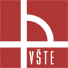 Zdravotní riziko při užívání plastových oken v domech pro seniory
Bc. Lenka Cábová, DiS., 6466
Vysoká škola technická a ekonomická v Českých Budějovicích
AKTIVNÍ A PASIVNÍ PRVKY POŽÁRNÍ OCHRANY
Aktivní a pasivní požární ochrana
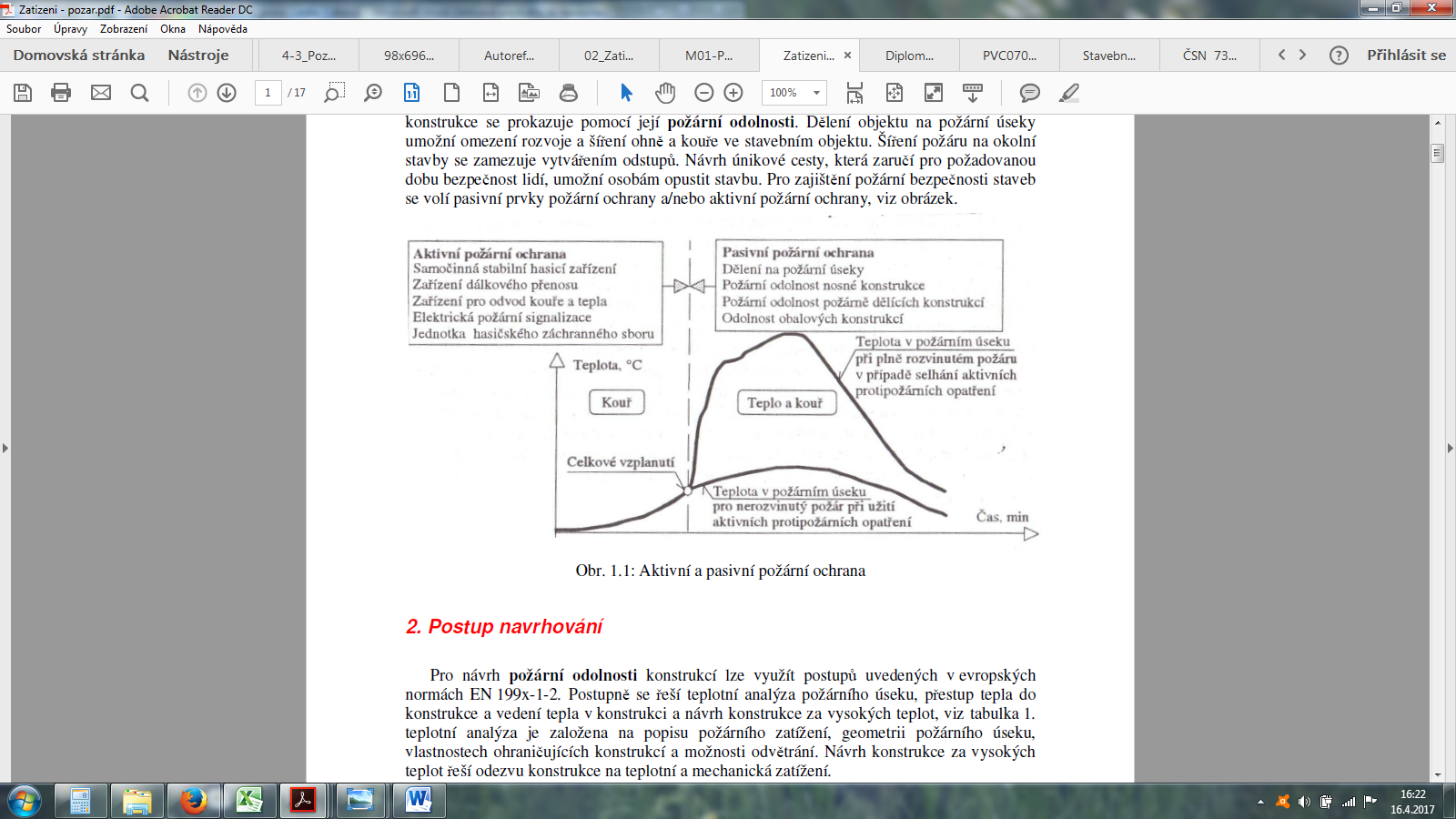 Zdroj: WALD, F. a kol.,2005
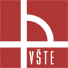 Zdravotní riziko při užívání plastových oken v domech pro seniory
Bc. Lenka Cábová, DiS., 6466
Vysoká škola technická a ekonomická v Českých Budějovicích
ŘEŠENÝ OBJEKT
Schéma bytové jednotky
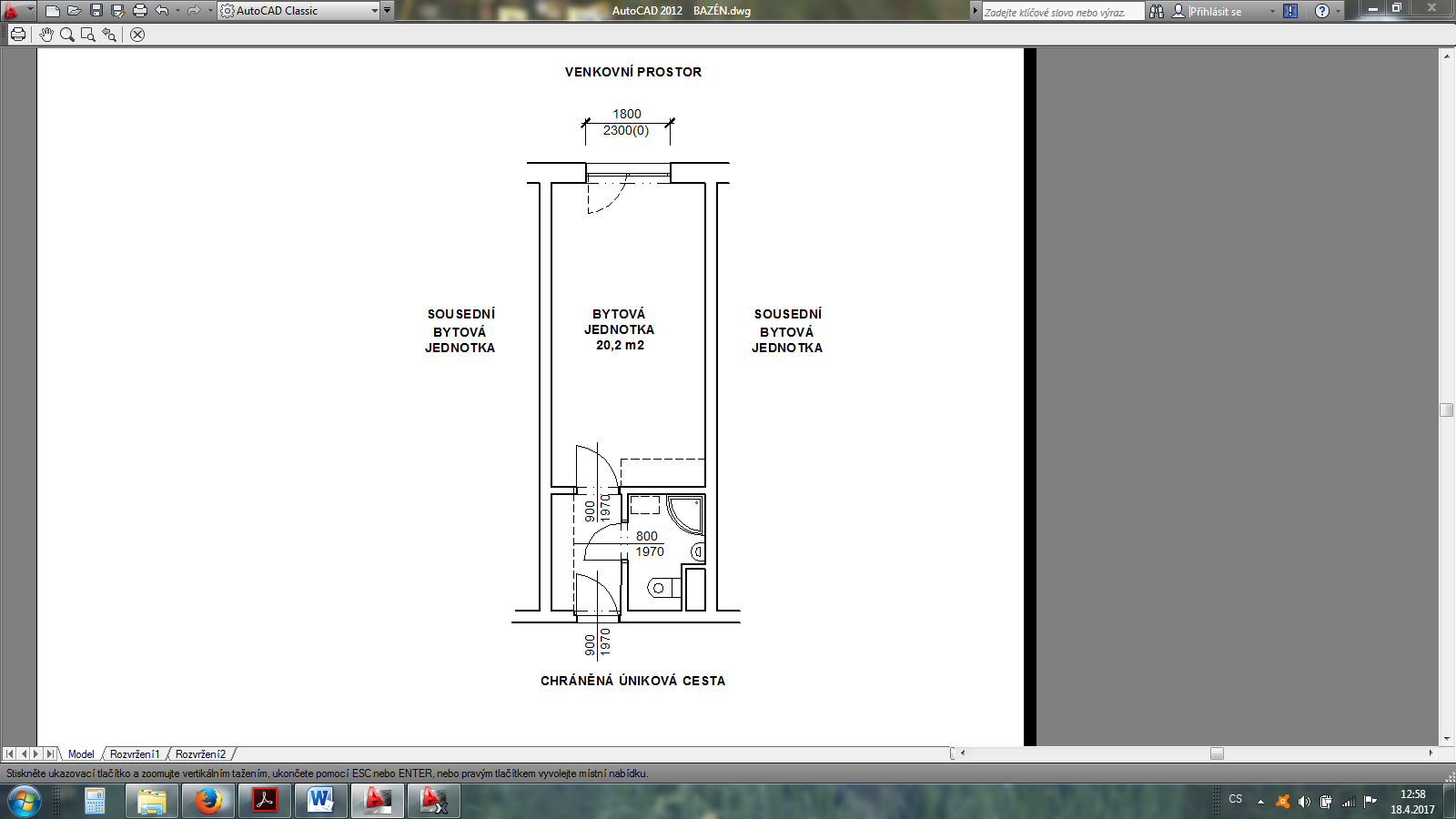 Zdroj: Vlastní
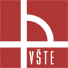 Zdravotní riziko při užívání plastových oken v domech pro seniory
Bc. Lenka Cábová, DiS., 6466
Vysoká škola technická a ekonomická v Českých Budějovicích
ŘEŠENÝ OBJEKT
Schéma společenské místnosti
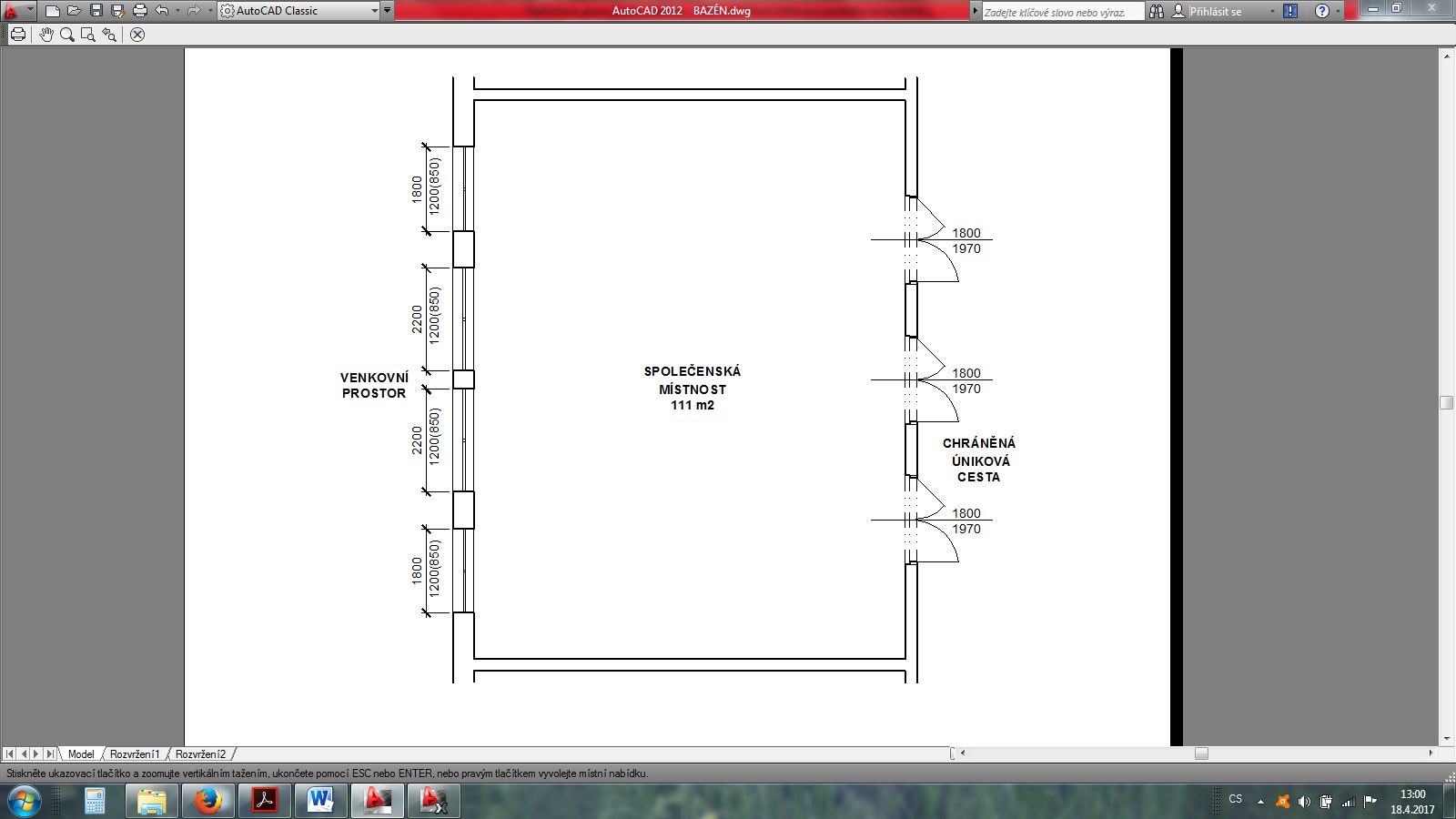 Zdroj: Vlastní
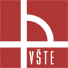 Zdravotní riziko při užívání plastových oken v domech pro seniory
Bc. Lenka Cábová, DiS., 6466
Vysoká škola technická a ekonomická v Českých Budějovicích
Plasty nejčastěji užívané ve stavebnictví
Látky uvolňované z polyvinylchloridu
Zdroj: KUPILÍK, V.(1981)
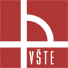 Zdravotní riziko při užívání plastových oken v domech pro seniory
Bc. Lenka Cábová, DiS., 6466
Vysoká škola technická a ekonomická v Českých Budějovicích
Plasty nejčastěji užívané ve stavebnictví
Koncentrace chlorovodíku a příznaky na zdraví člověka
Zdroj: Vlastní
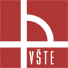 Zdravotní riziko při užívání plastových oken v domech pro seniory
Bc. Lenka Cábová, DiS., 6466
Vysoká škola technická a ekonomická v Českých Budějovicích
Vlastnosti profilů plastových oken
Průběh tepla konstrukcí při povrchové teplotě první vrstvy okna 147°C v čase 16,92 s – čas evakuace 1 osoby z bytové jednotky
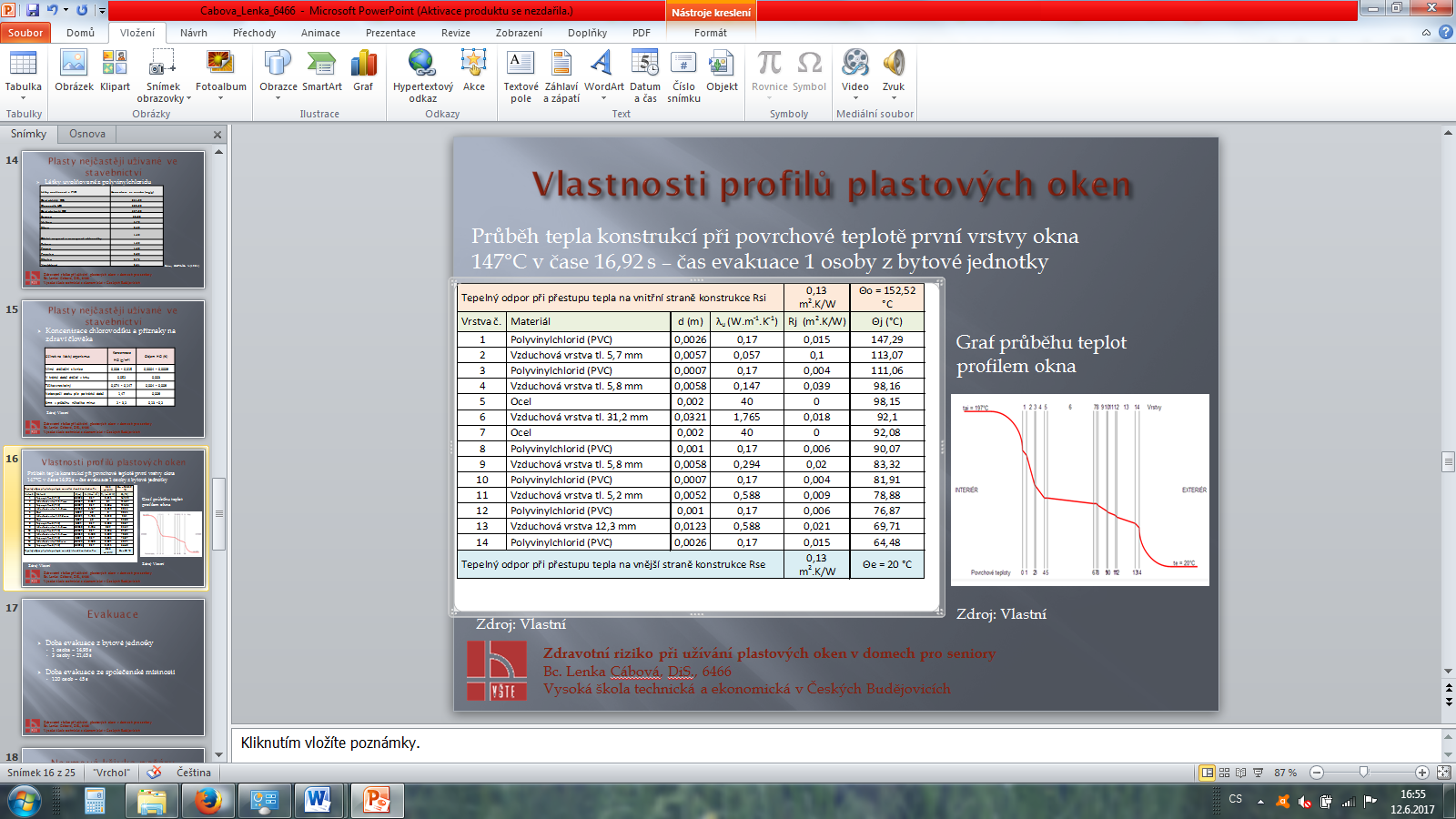 Graf průběhu teplot profilem okna
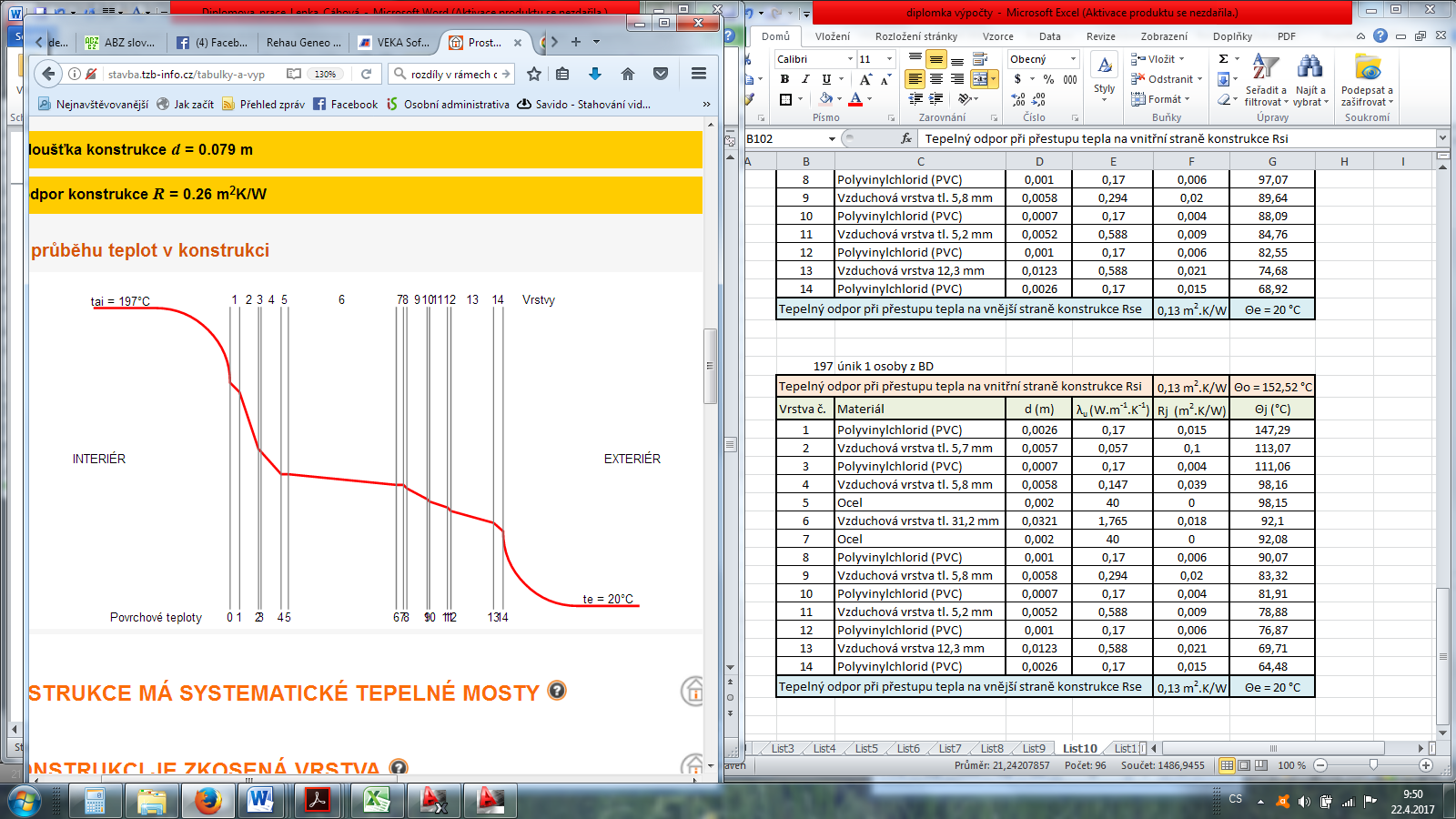 Zdroj: Vlastní
Zdroj: Vlastní
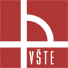 Zdravotní riziko při užívání plastových oken v domech pro seniory
Bc. Lenka Cábová, DiS., 6466
Vysoká škola technická a ekonomická v Českých Budějovicích
Evakuace
Doba evakuace z bytové jednotky
1 osoba – 16,95 s
3 osoby – 21,45 s

Doba evakuace ze společenské místnosti
120 osob – 45 s
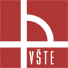 Zdravotní riziko při užívání plastových oken v domech pro seniory
Bc. Lenka Cábová, DiS., 6466
Vysoká škola technická a ekonomická v Českých Budějovicích
Normová křivka požáru
Modelování teploty plynů v požárním úseku během požáru
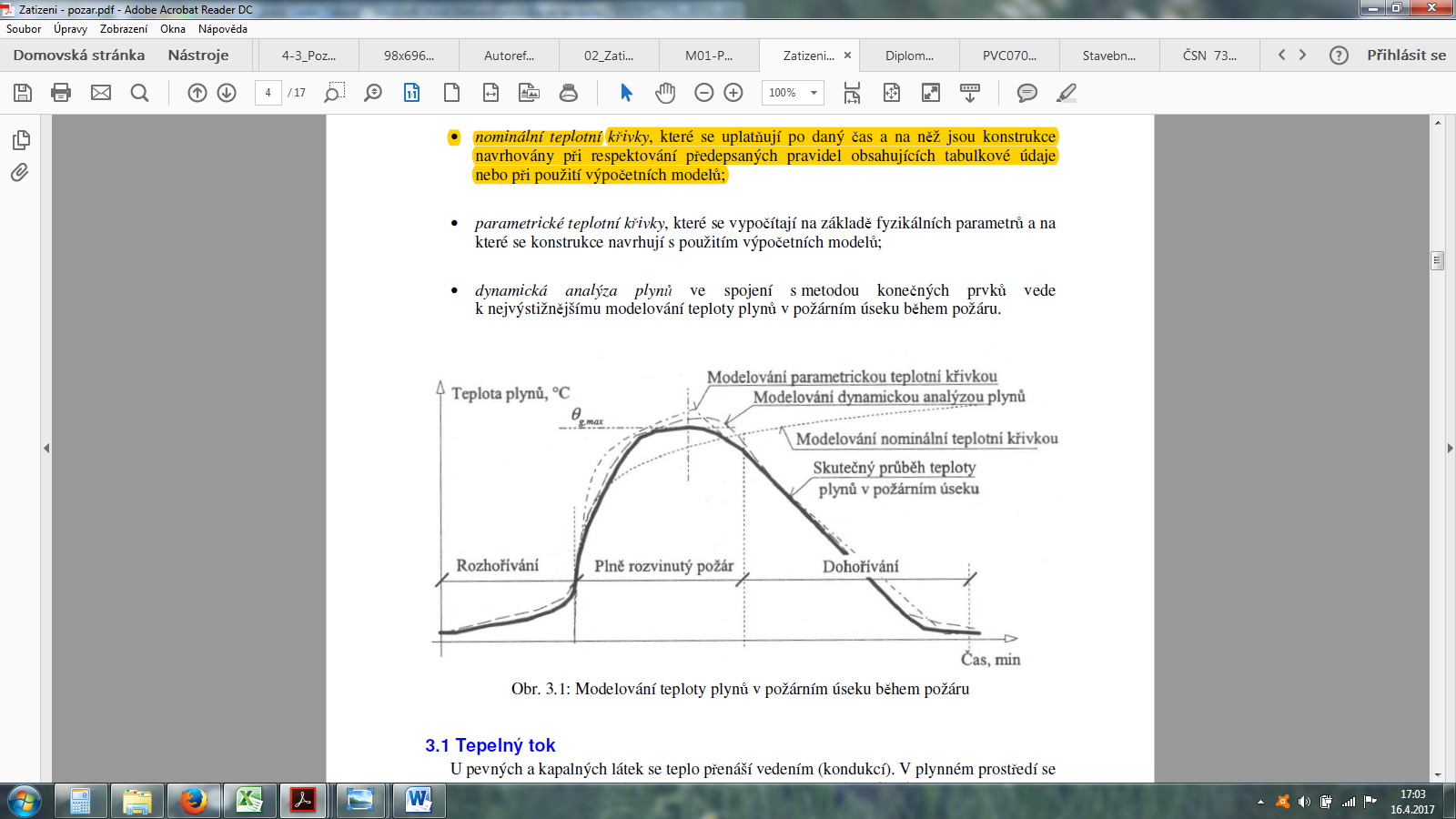 Zdroj:  (WALD, F. a kol.,2005)
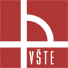 Zdravotní riziko při užívání plastových oken v domech pro seniory
Bc. Lenka Cábová, DiS., 6466
Vysoká škola technická a ekonomická v Českých Budějovicích
Normová křivka požáru
Teplota plynů v požárním úseku v závislosti na čase
Zdroj:  Vlastní
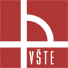 Zdravotní riziko při užívání plastových oken v domech pro seniory
Bc. Lenka Cábová, DiS., 6466
Vysoká škola technická a ekonomická v Českých Budějovicích
Výsledky výpočtu odhořívání chlorovodíku z plastových oken
Výpočet koncentrace HCl v bytové jednotce z první vrstvy profilu okna
Zdroj: Vlastní
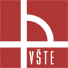 Zdravotní riziko při užívání plastových oken v domech pro seniory
Bc. Lenka Cábová, DiS., 6466
Vysoká škola technická a ekonomická v Českých Budějovicích
Výsledky výpočtu odhořívání chlorovodíku z plastových oken
Výpočet koncentrace HCl ve společenské místnosti z první vrstvy profilu okna
Zdroj: Vlastní
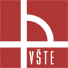 Zdravotní riziko při užívání plastových oken v domech pro seniory
Bc. Lenka Cábová, DiS., 6466
Vysoká škola technická a ekonomická v Českých Budějovicích
NÁVRH OPATŘENÍ
Výběr materiálu rámu okna

Ochranný nátěr rámu okna

Aktivní prvky požární ochrany
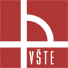 Zdravotní riziko při užívání plastových oken v domech pro seniory
Bc. Lenka Cábová, DiS., 6466
Vysoká škola technická a ekonomická v Českých Budějovicích
Otázky vedoucího
Jaký vliv má zavedení vzduchotechniky s čerstvým vzduchem na koncentraci chlorovodíku ve shromažďovacích prostorech pro seniory?

Lze na základě množství plastů vyskytujících se v rámech plastových oken navrhovat s ohledem na objemy místností shromažďující prostory vyhovující i z hlediska omezení rizika dusivého účinku chlorovodíku na starší osoby ?
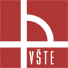 Zdravotní riziko při užívání plastových oken v domech pro seniory
Bc. Lenka Cábová, DiS., 6466
Vysoká škola technická a ekonomická v Českých Budějovicích
Otázky oponenta
Vstoupila studentka ( případně uvažuje o tom ) do kontaktu se zařízením, kde by pro řešení v praxi poskytla výstupy ze své práce?
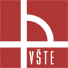 Zdravotní riziko při užívání plastových oken v domech pro seniory
Bc. Lenka Cábová, DiS., 6466
Vysoká škola technická a ekonomická v Českých Budějovicích
Děkuji za pozornost